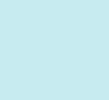 CHÀO MỪNG TẤT CẢ CÁC EM ĐẾN VỚI BÀI HỌC HÔM NAY!
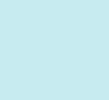 KHỞI ĐỘNG
Cây cầu AB bắc qua một con sông có chiều rộng 300m. Để đo khoảng cách giữa hai điểm C và D trên hai bờ con sông, người ta chọn một điểm E trên đường thẳng AB sao cho ba điểm E, C, D thẳng hàng. Trên mặt đất, người ta đo được AE = 400m, EC = 500m. Theo em, người ta tính khoảng cách giữa C và D như thế nào?
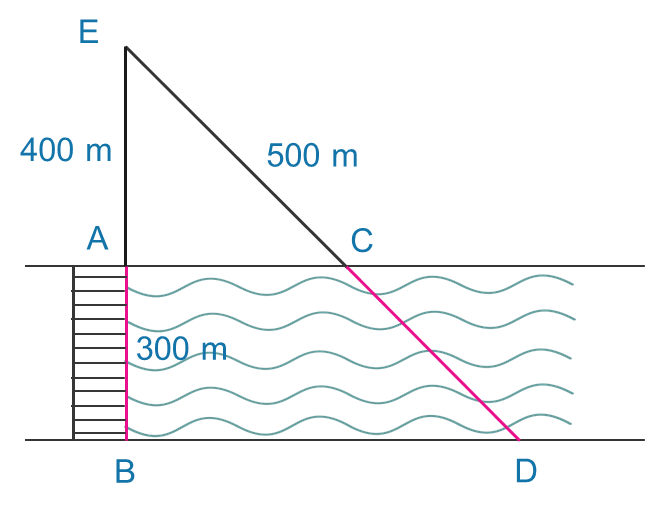 CHƯƠNG IV: ĐỊNH LÍ THALÈS
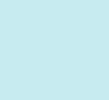 BÀI 15: ĐỊNH LÍ THALÈS TRONG TAM GIÁC
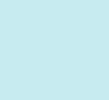 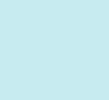 NỘI DUNG BÀI HỌC
01
Đoạn thẳng tỉ lệ
02
Định lí Thalès trong tam giác
01
ĐOẠN THẲNGTỈ LỆ
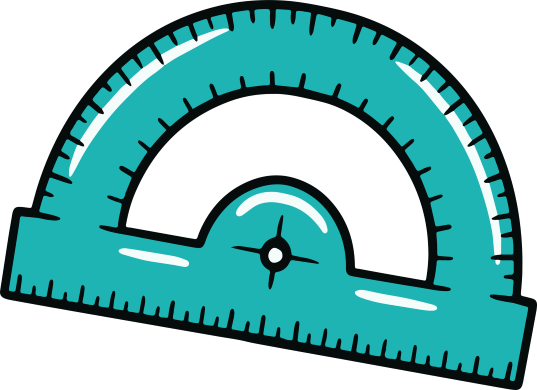 Tỉ số của hai đoạn thẳng
Cho hình 4.2, em hãy thực hiện các hoạt động sau
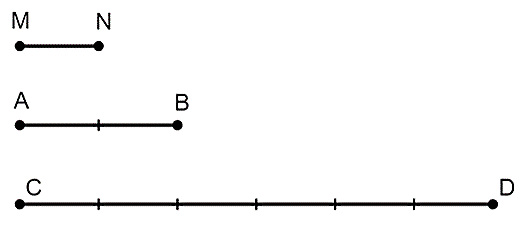 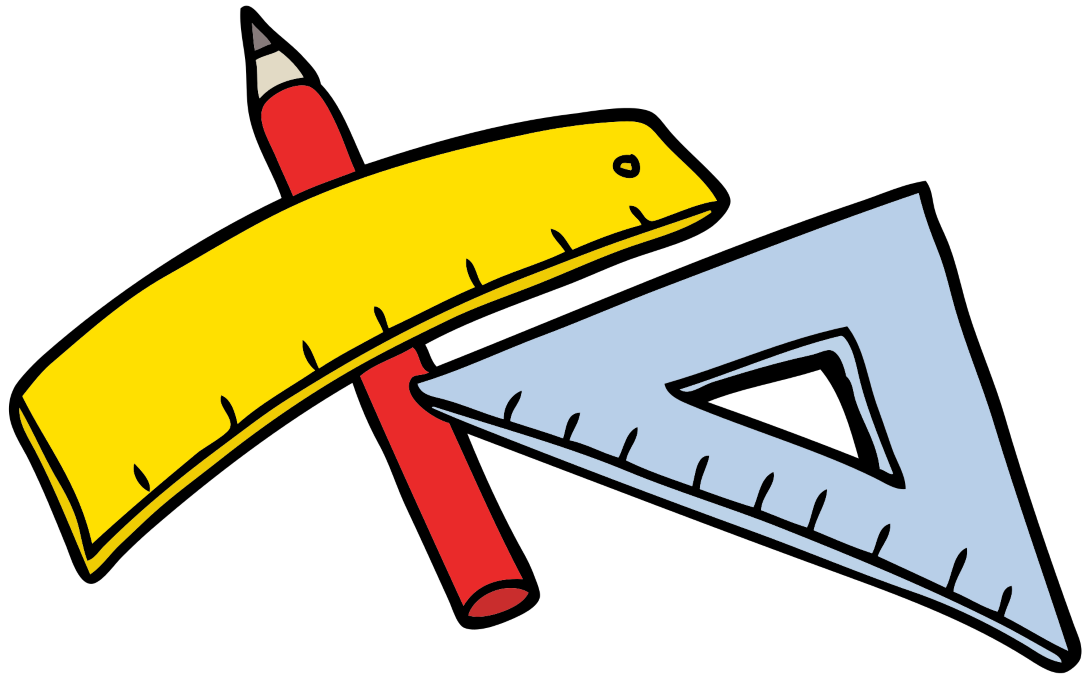 Hãy tìm độ dài của hai đoạn thẳng AB và CD nếu chọn đoạn MN làm đơn vị độ dài. Với các độ dài đó hãy tính tỉ số
HĐ1
Trả lời:
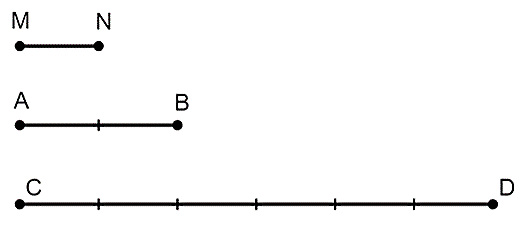 AB = 2 MN
CD = 6 MN
Dùng thước thẳng, đo độ dài hai đoạn thẳng AB và CD (đơn vị: cm) rồi dùng kết quả vừa đo để tính tỉ số
HĐ2
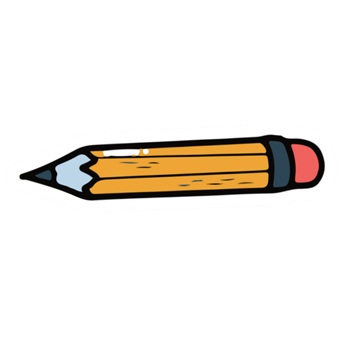 Trả lời:
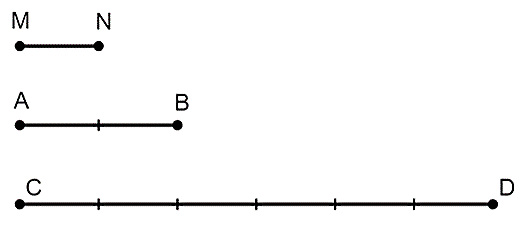 AB = 3 cm
CD = 9 cm
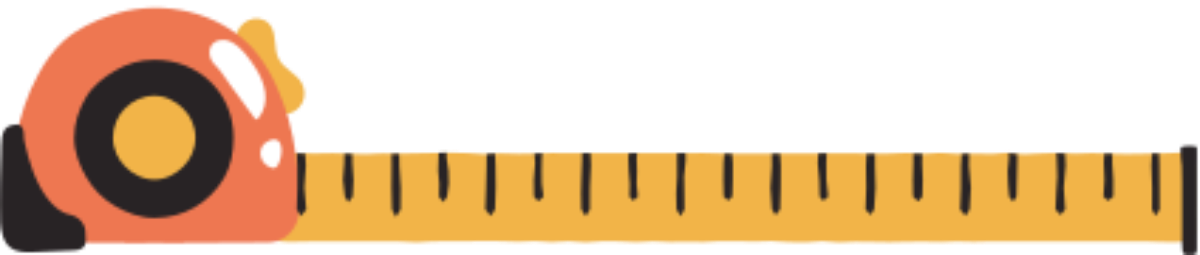 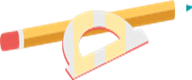 HĐ3
So sánh hai tỉ số tìm được trong hai hoạt động trên.
Trả lời:
Tỉ số tìm được trong hai đoạn thẳng trên bằng nhau.
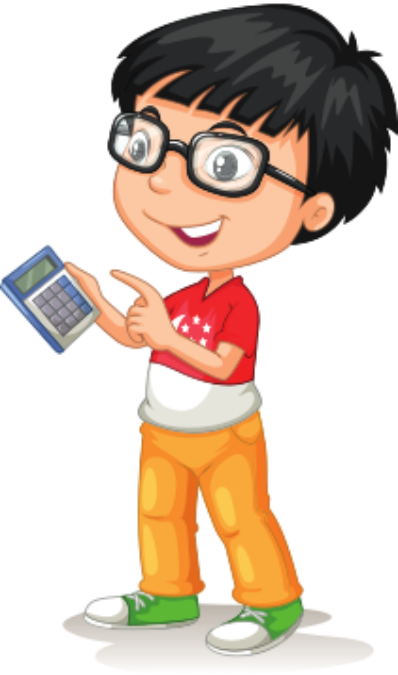 Nhận xét:
Khi thay đổi đơn vị đo, tỉ số độ dài của hai đoạn thẳng AB và CD không thay đổi.
KẾT LUẬN
Tỉ số của hai đoạn thẳng là tỉ số độ dài của chúng theo cùng một đơn vị đo.
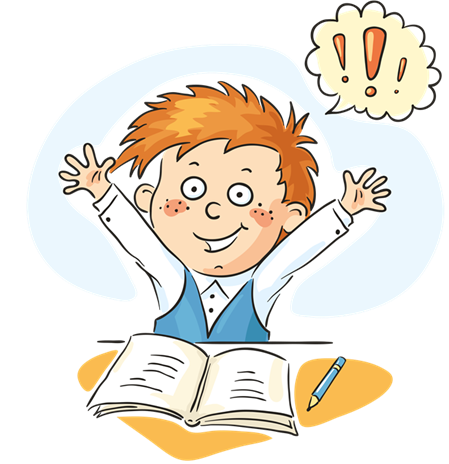 LUYỆN TẬP 1
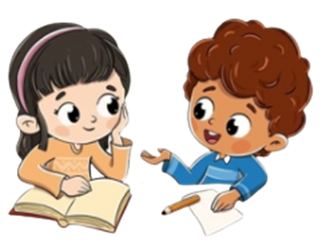 Giải
Tìm tỉ số của các đoạn thẳng có độ dài như sau:
a) MN = 3 cm và PQ = 9 cm.
b) EF = 25 cm và HK = 10 dm.
a)
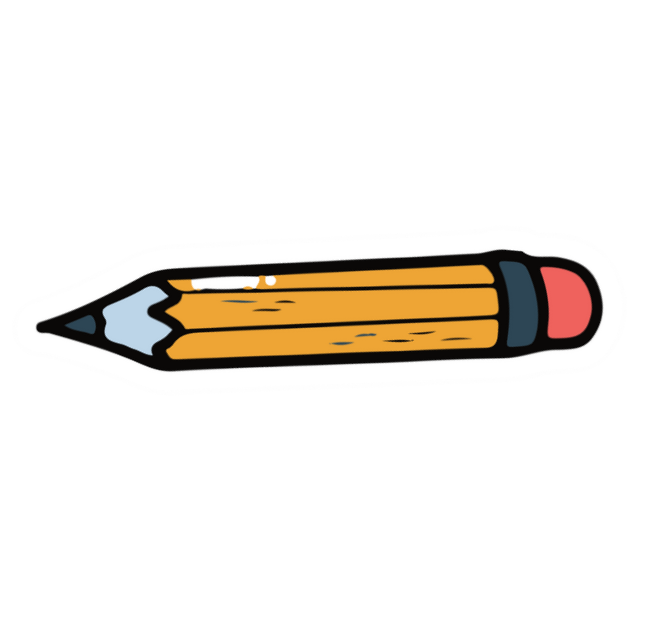 Quan sát hình sau:
      Cho bốn đoạn thẳng AB, CD, A’B’, C’D’. Ta thấy
Ta có tỉ lệ thức                   . Khi đó, ta nói AB và CD tỉ lệ với A’B’ và C’D’.
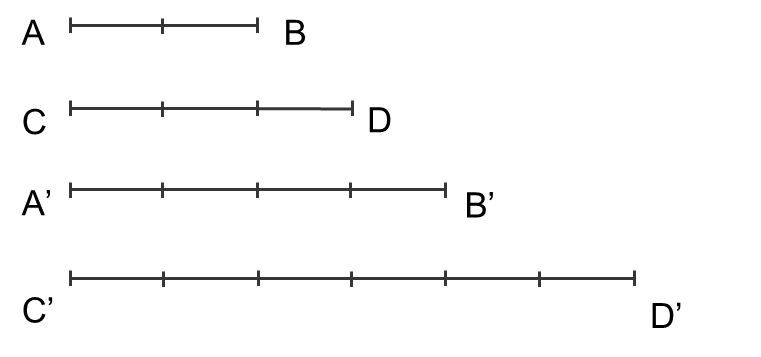 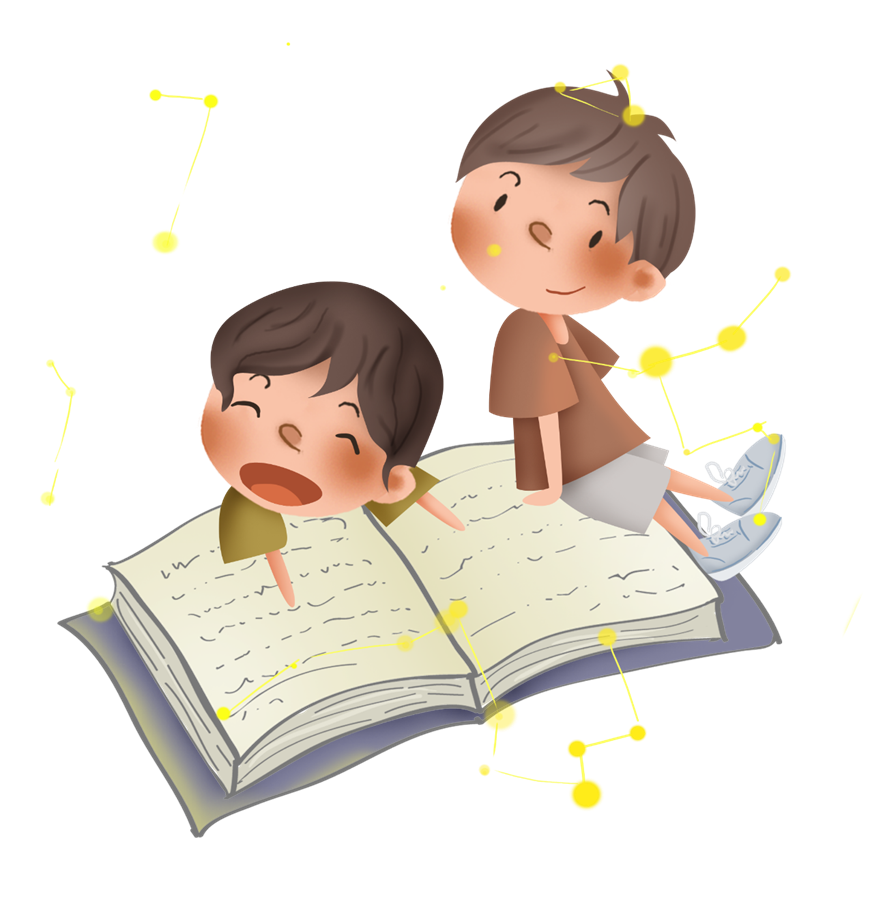 ĐỊNH NGHĨA
Hai đoạn thẳng AB và CD gọi là tỉ lệ với hai đoạn thẳng A’B’ và C’D’ nếu có tỉ lệ thức:
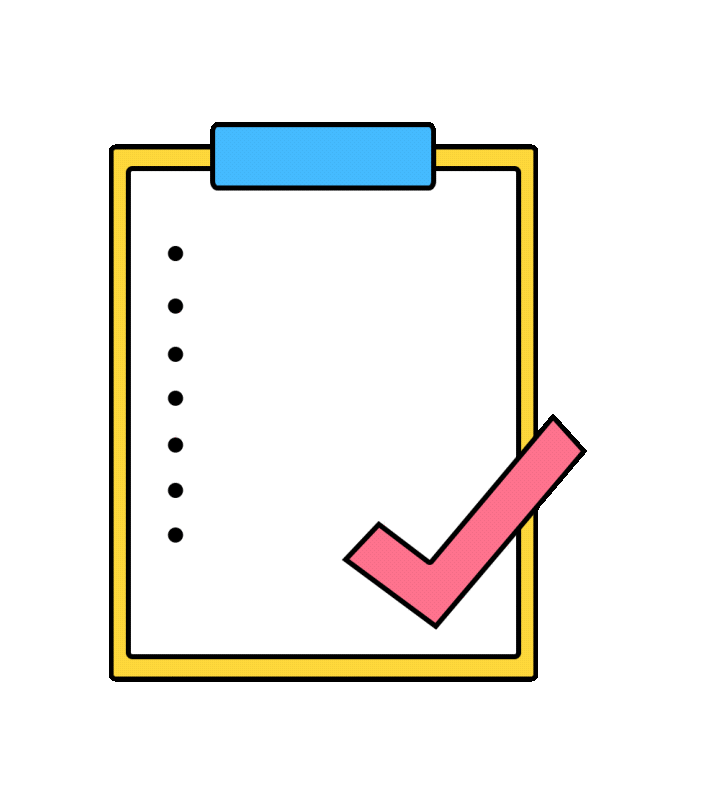 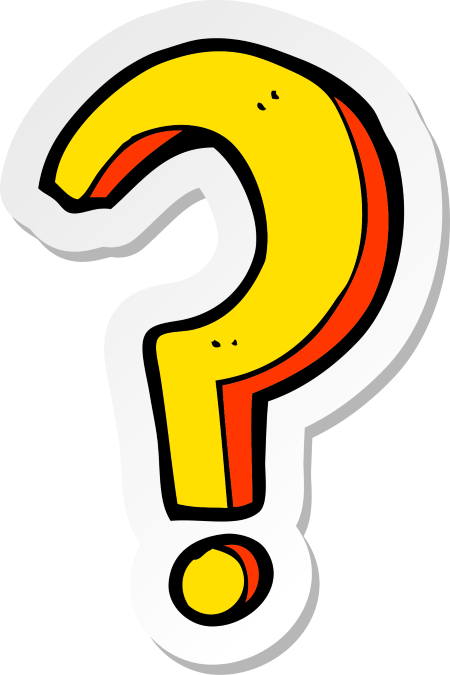 LUYỆN TẬP 2
Cho tam giác ABC và một điểm B’ nằm trên cạnh AB. Qua điểm B’, ta vẽ một đường thẳng song song với BC, cắt AC tại C’.
Dựa vào hình vẽ, hãy tính và so sánh các tỉ số sau và viết các tỉ lệ thức:
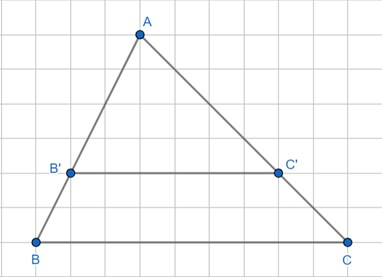 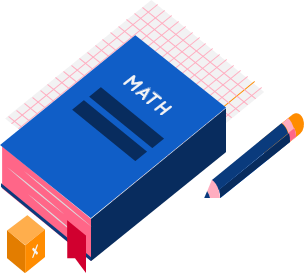 Giải
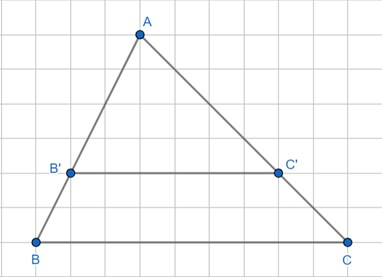 Ta có tỉ lệ thức
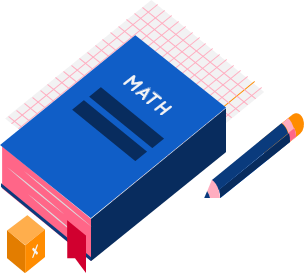 Giải
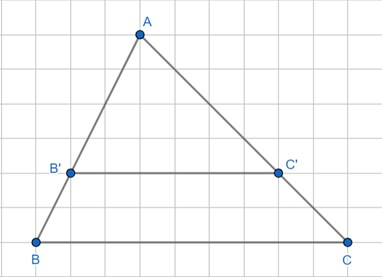 Ta có tỉ lệ thức
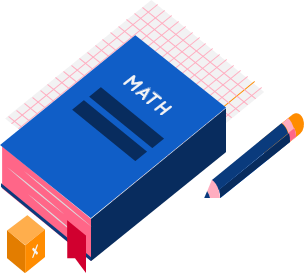 Giải
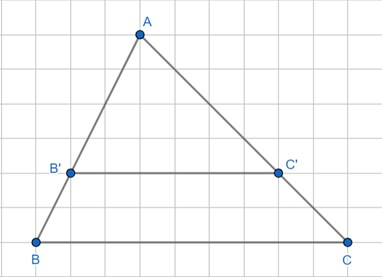 Ta có tỉ lệ thức
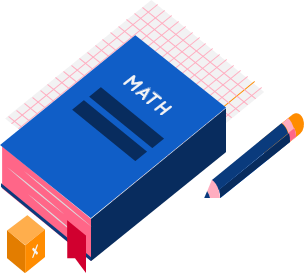 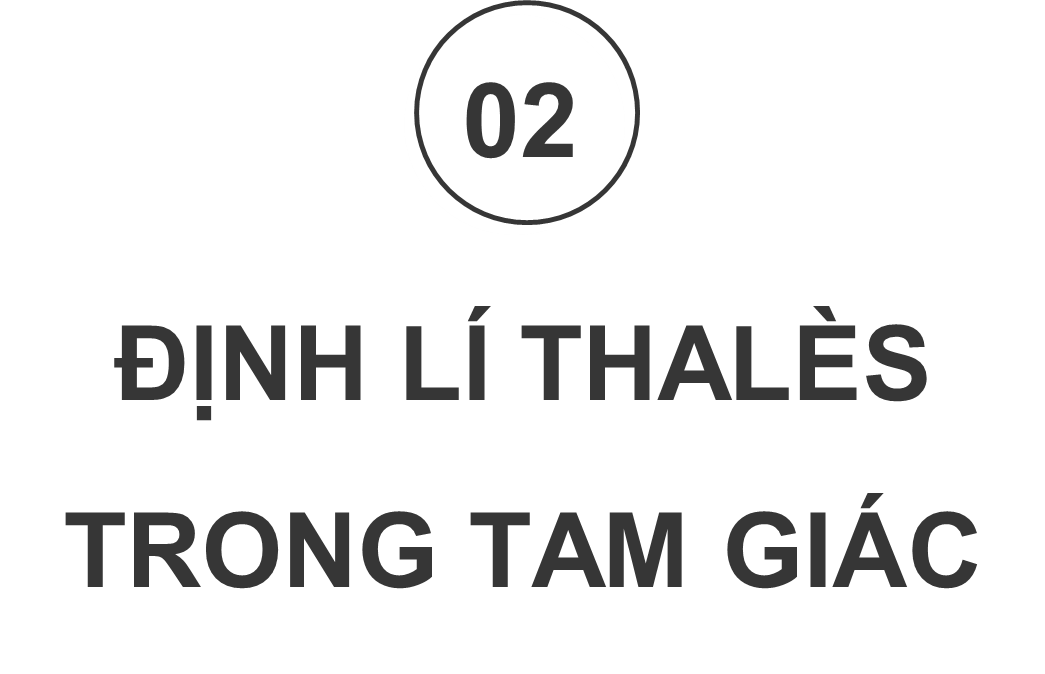 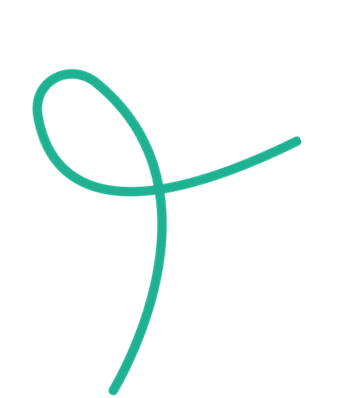 Định lí Thalès
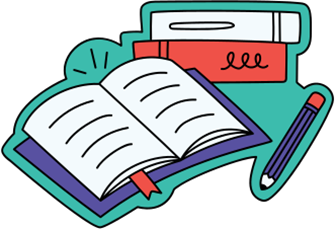 Nếu một đường thẳng song song với một cạnh của tam giác và cắt hai cạnh còn lại thì nó định ra trên hai cạnh đó những đoạn thẳng tương ứng tỉ lệ.
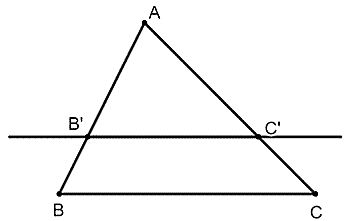 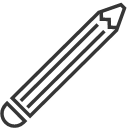 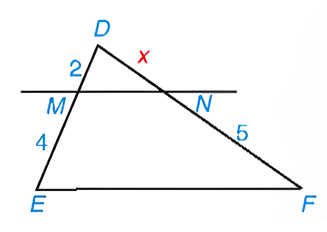 Ví dụ 1:
Giải
Xét tam giác DEF có MN // EF nên theo định lí Thalès, ta có:
hay
suy ra
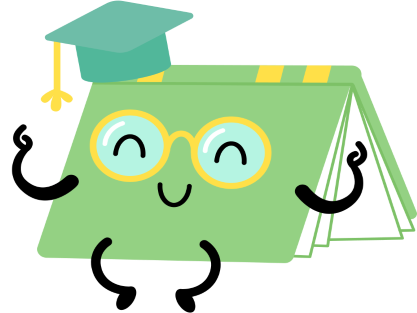 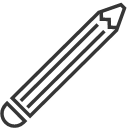 LUYỆN TẬP 3
Tìm các độ dài x, y trong Hình 4.6.
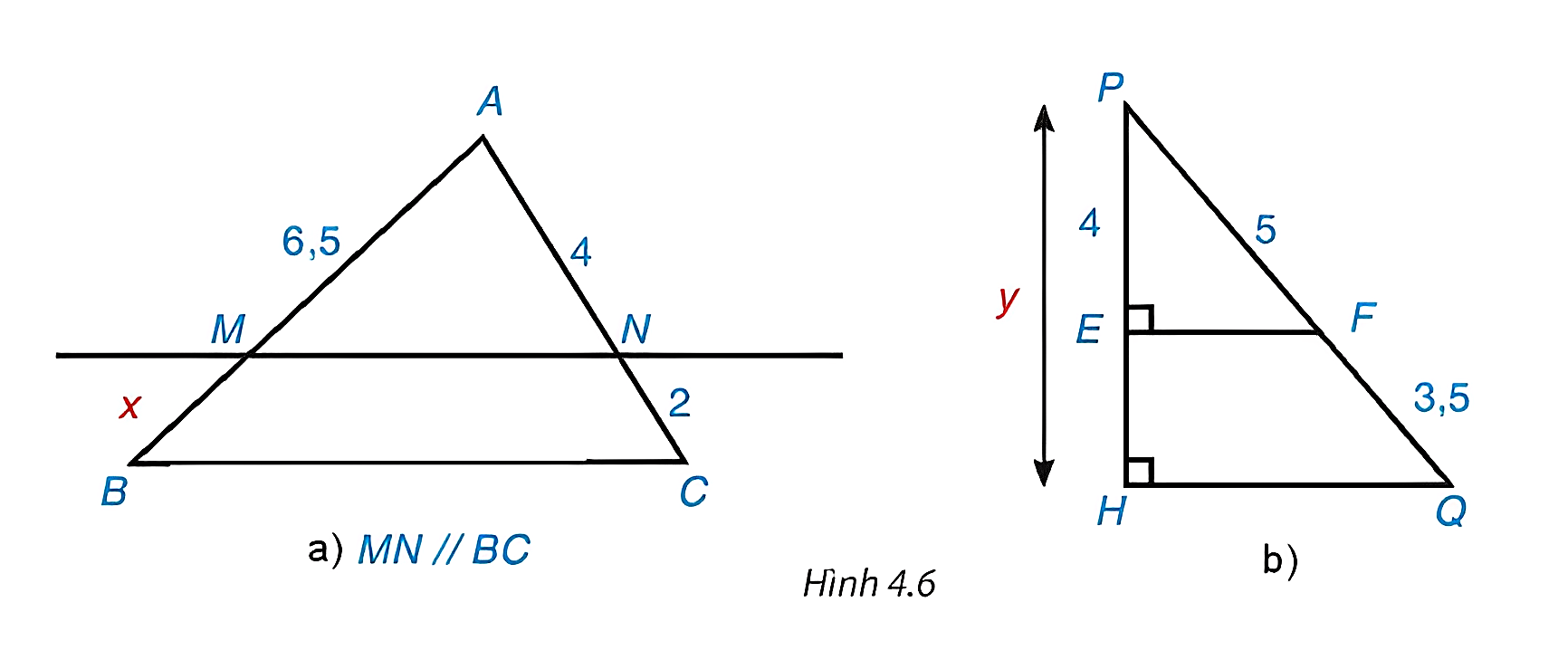 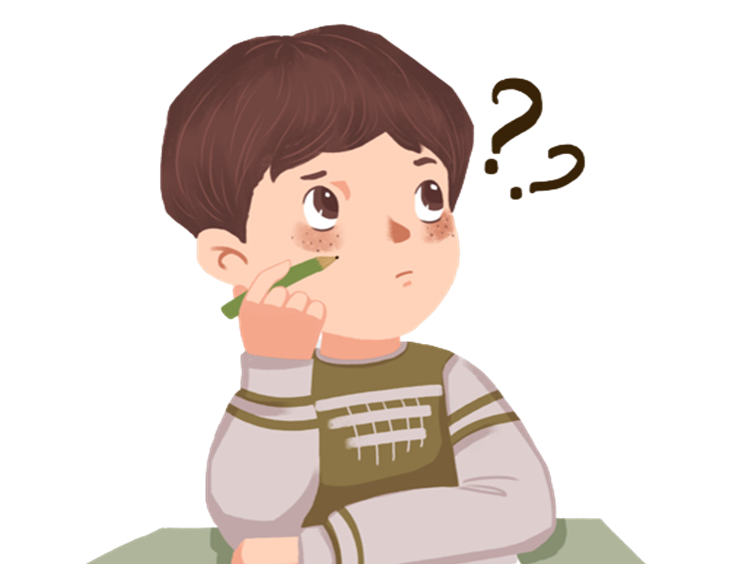 Giải
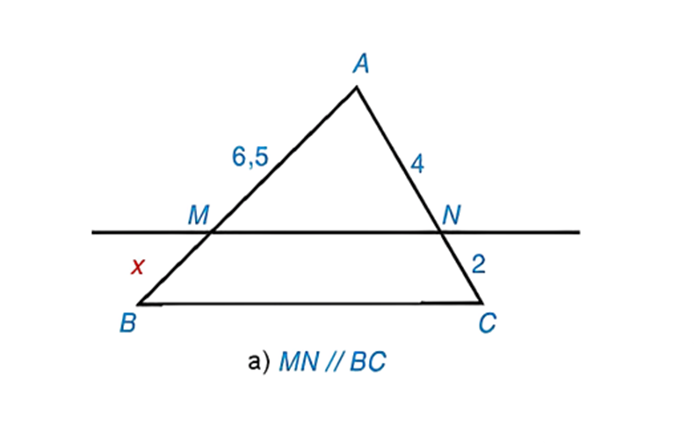 a) Xét tam giác ABC có MN // BC nên theo định lí Thalès, ta có:
hay
suy ra
Giải
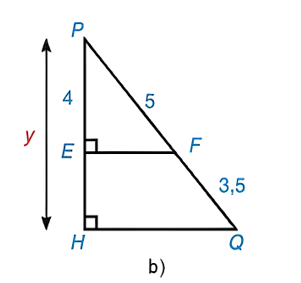 hay
suy ra
Định lí Thalès đảo
Cho ∆ABC có AB = 6 cm, AC = 9 cm. Trên cạnh AB lấy điểm B’, trên cạnh AC lấy điểm C’ sao cho AB’ = 4 cm, AC’ = 6 cm.
HĐ4
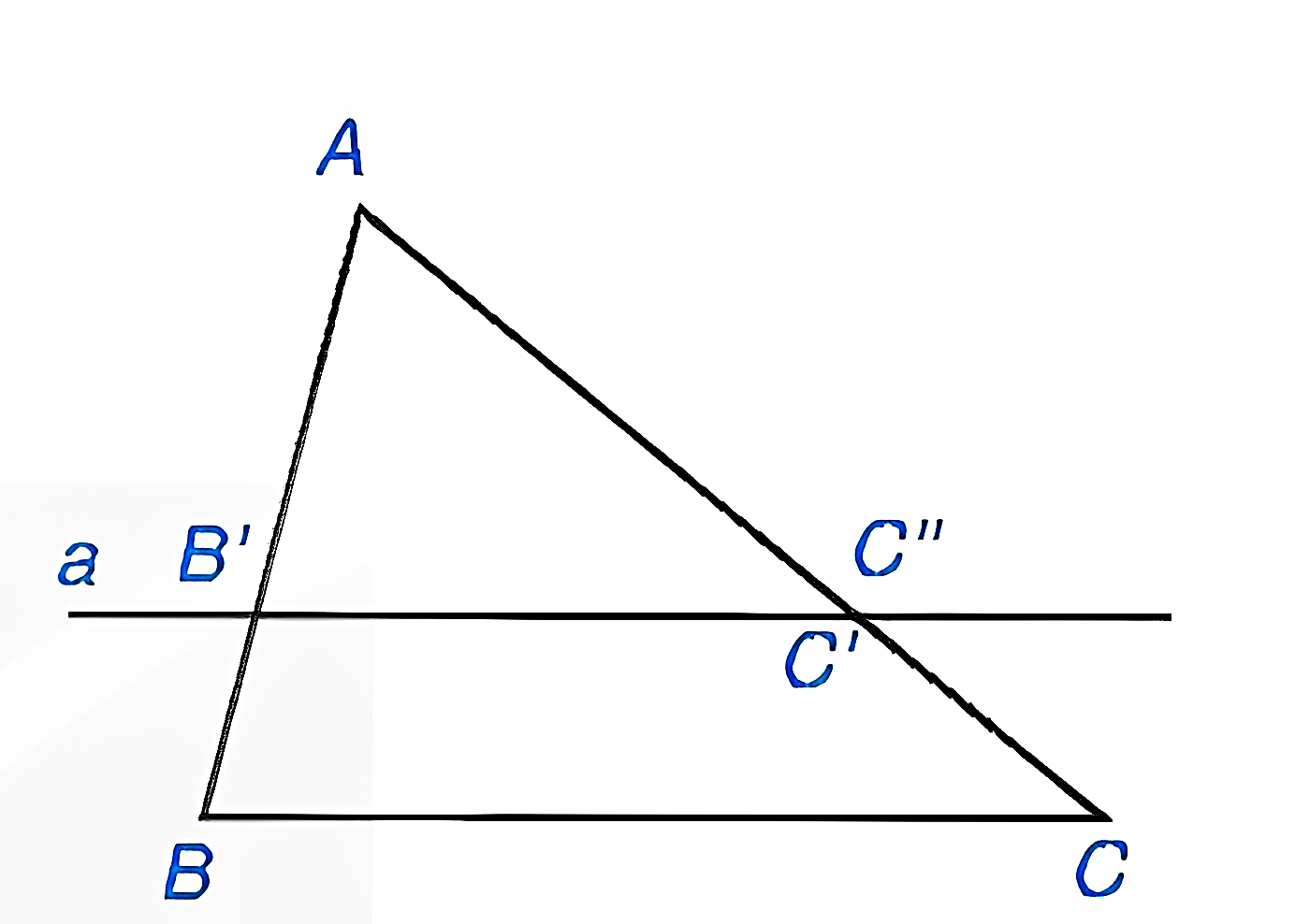 Giải:
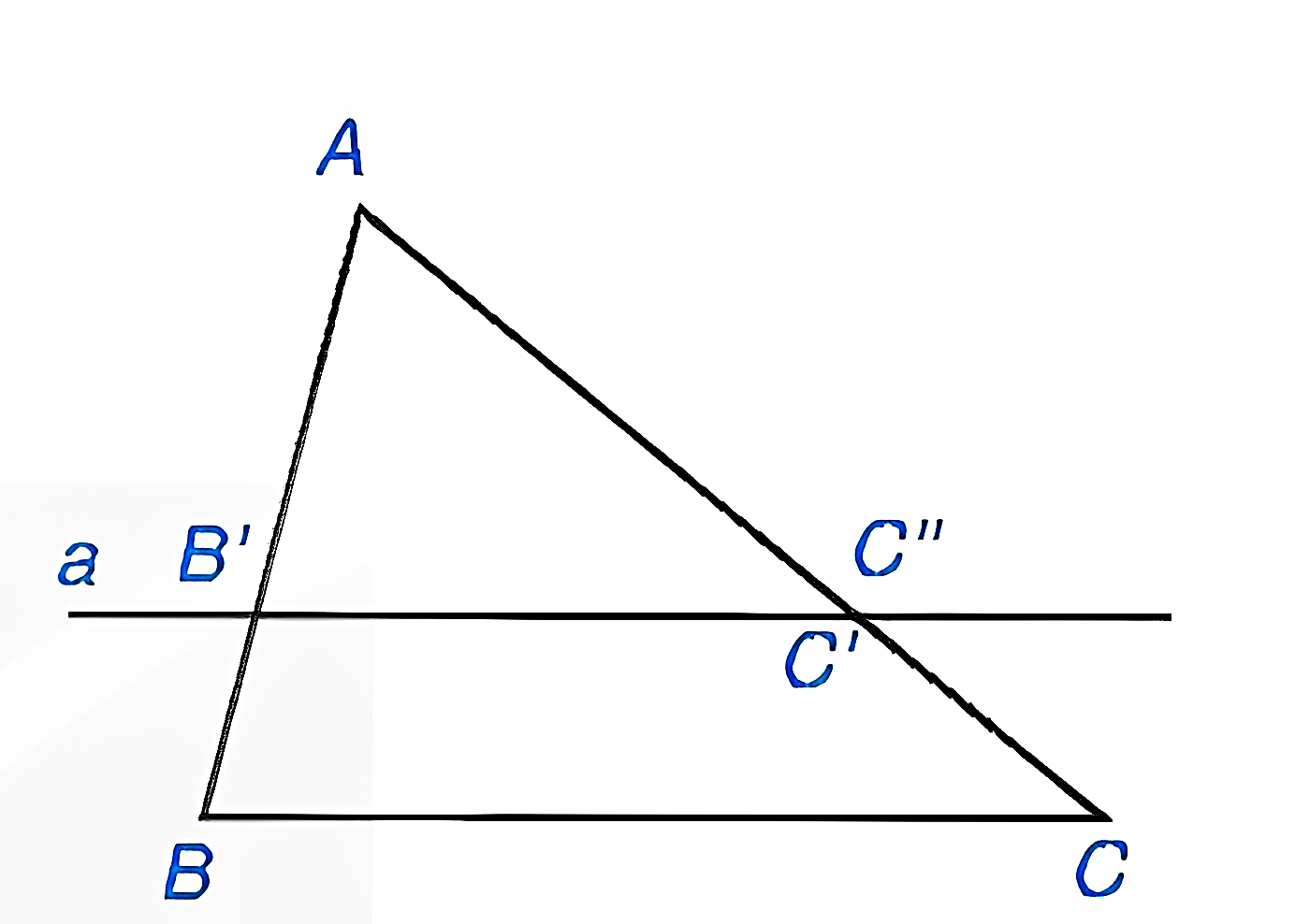 hay
suy ra
Giải:
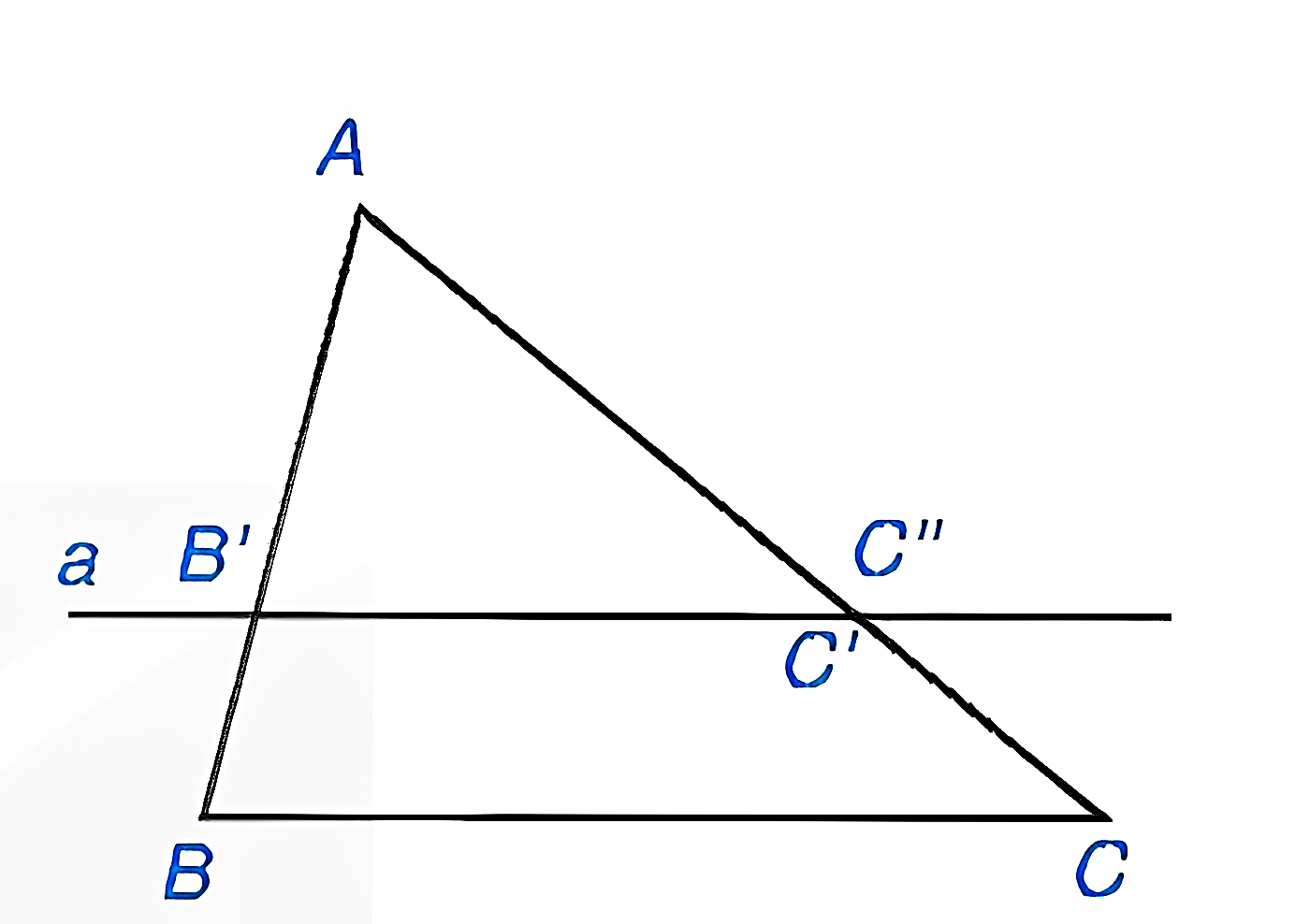 Định lí Thalès đảo
Nếu một đường thẳng cắt hai cạnh của một tam giác và định ra trên hai cạnh này những đoạn thẳng tương ứng tỉ lệ thì đường thẳng đó song song với cạnh còn lại của tam giác.
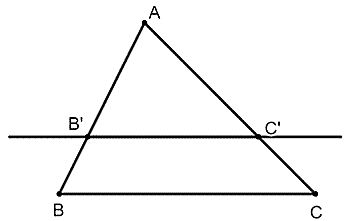 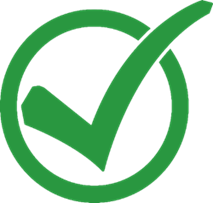 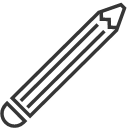 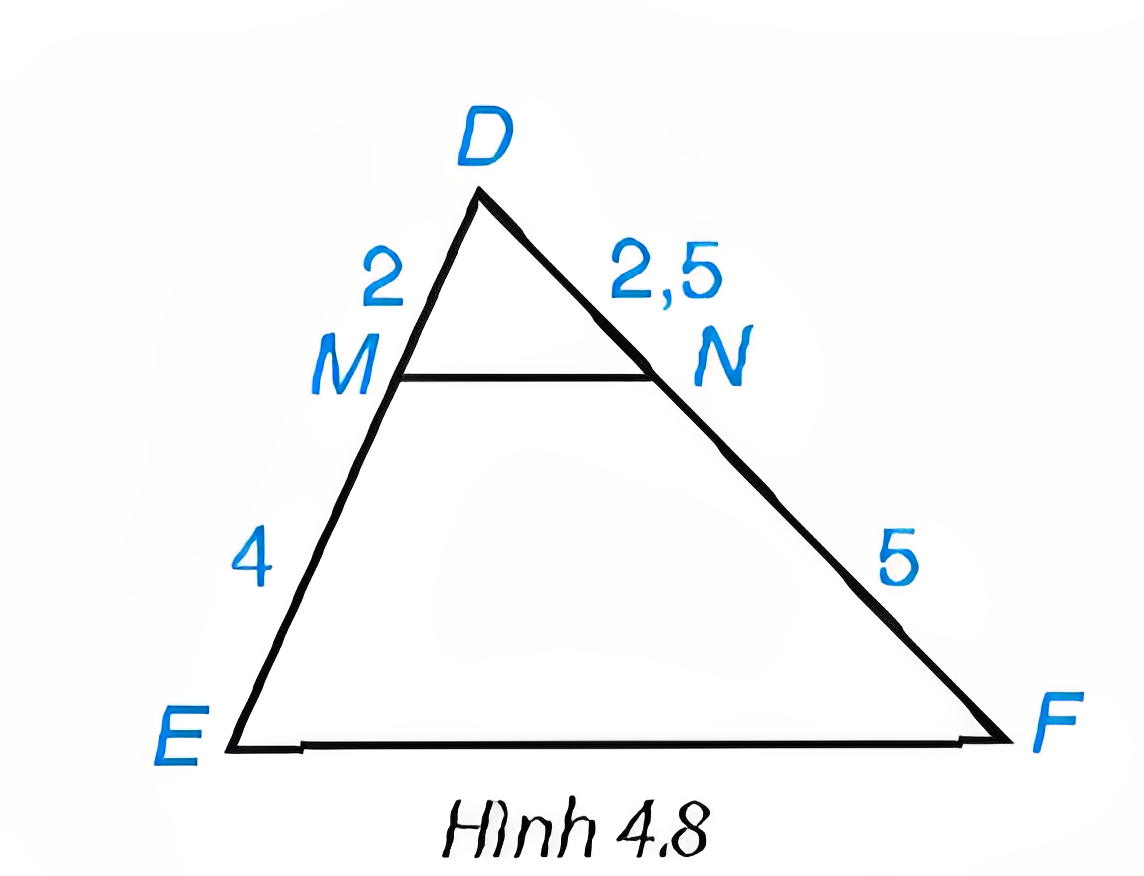 Ví dụ 2:
Quan sát Hình 4.8. Chứng minh rằng MN // EF.
Giải
Xét tam giác DEF, ta có:
Vì
nên MN // EF (định lí Thalès đảo).
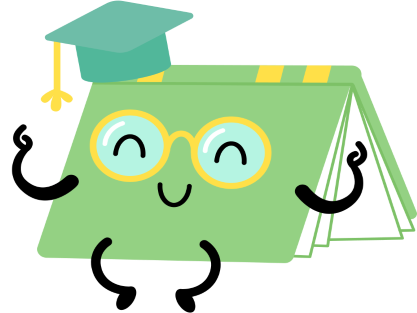 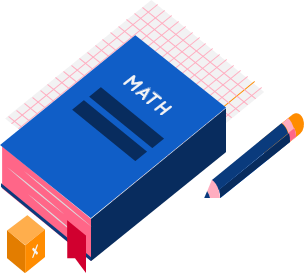 VẬN DỤNG
Em hãy trả lời câu hỏi trong tình huống mở đầu.
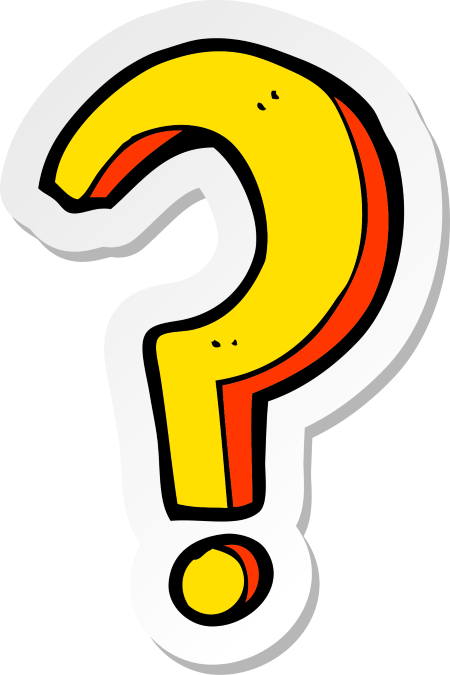 Cây cầu AB bắc qua một con sông có chiều rộng 300 m. Để đo khoảng cách giữa hai điểm C và D trên hai bờ con sông, người ta chọn một điểm E trên đường thẳng AB sao cho ba điểm E, C, D thẳng hàng. Trên mặt đất, người ta đo được AE = 400m, EC = 500 m. Theo em, người ta tính khoảng cách giữa C và D như thế nào?
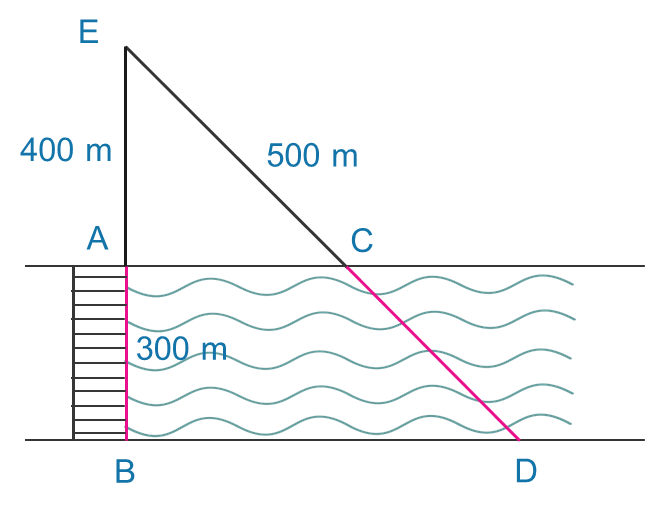 Giải
Hai cạnh AC và BD thuộc hai bờ của con sông nên AC // BD
Xét tam giác ABC có AC // BD nên theo định lí Thalès, ta có:
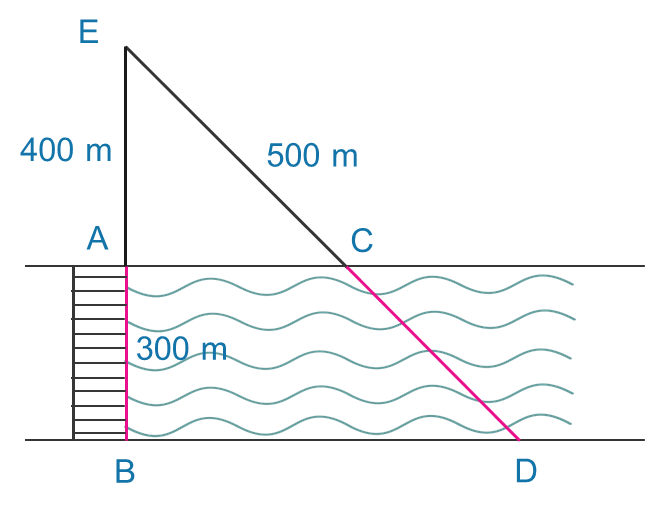 hay
Vậy khoảng cách giữa C và D bằng 375 m.
Suy ra
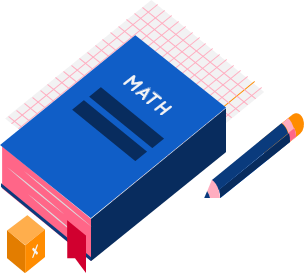 LUYỆN TẬP
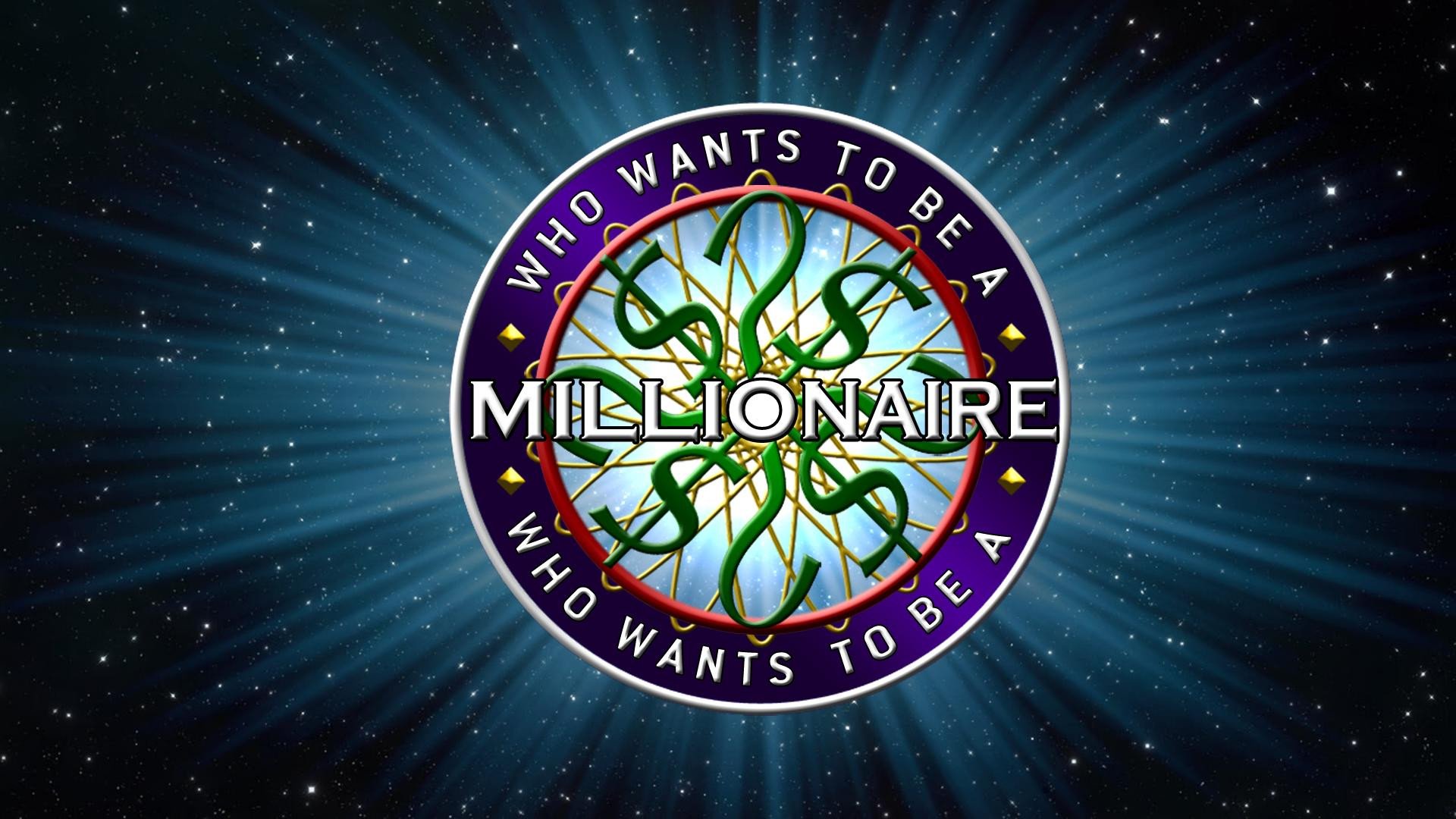 50:50
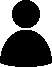 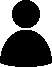 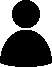 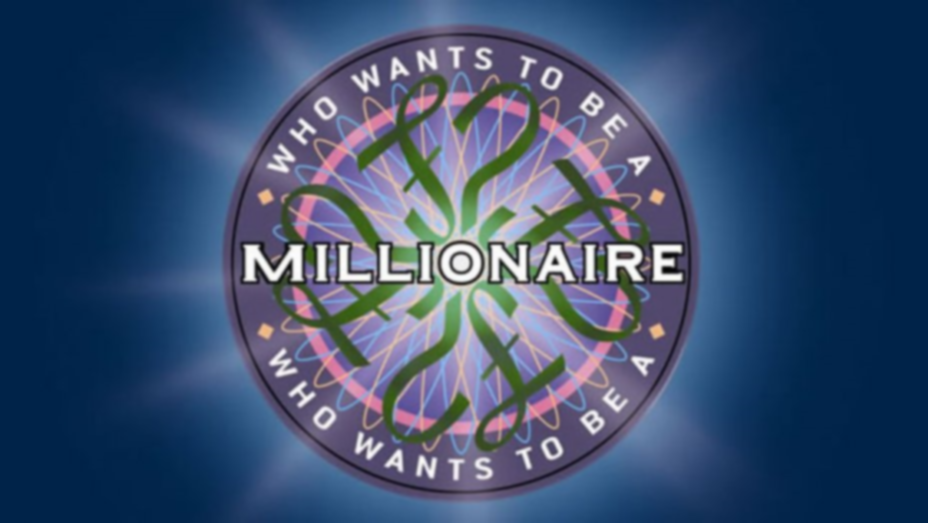 Câu 1. Viết tỉ số cặp đoạn thẳng có độ dài như sau: AB = 4 dm, CD = 20 dm
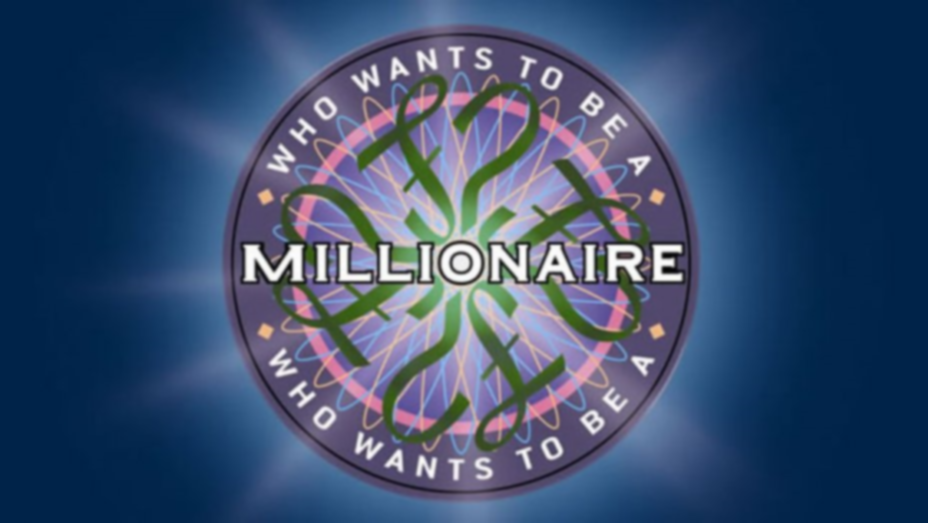 Câu 2. Hãy chọn câu sai. Cho hình vẽ với AB < AC:
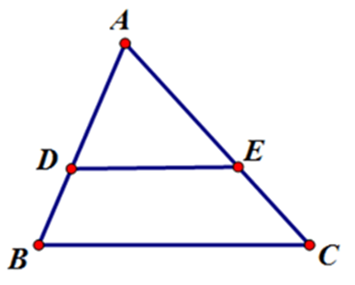 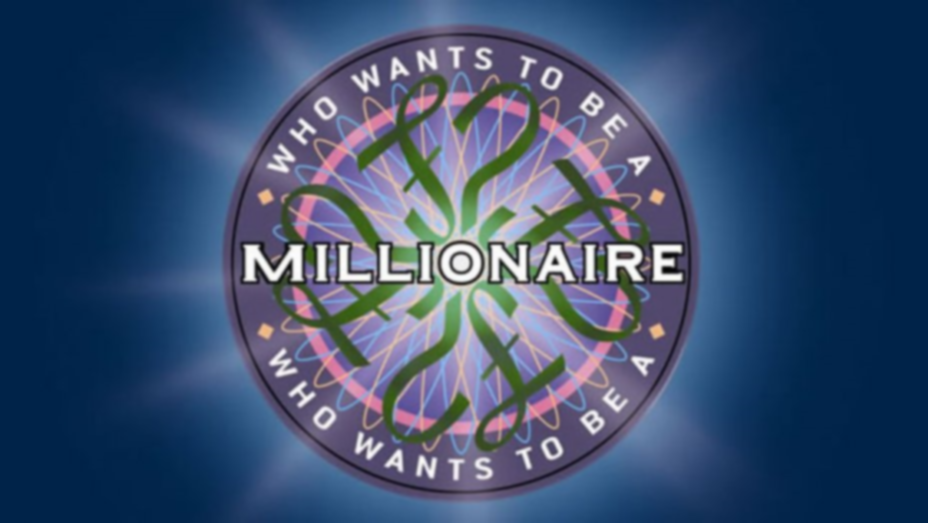 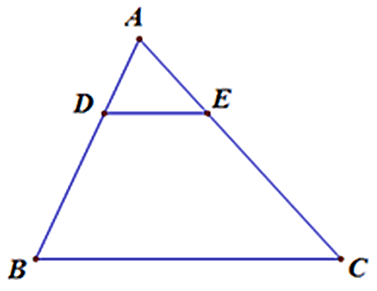 Câu 3. Cho hình vẽ, trong đó DE // BC, AD = 12, DB = 18, CE = 30. Độ dài AC bằng:
C. 50
A. 20
D. 45
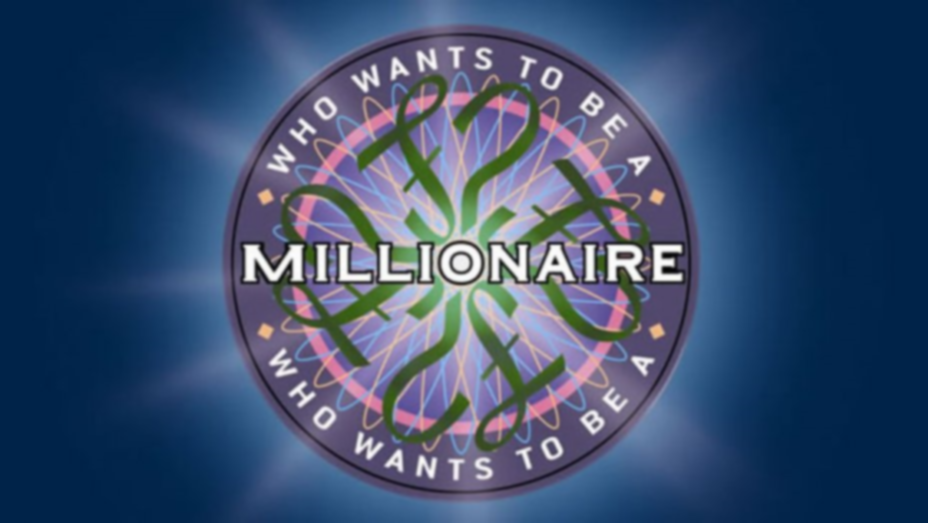 Câu 4. Cho hình vẽ. Điều kiện nào sau đây không suy ra được DE // BC?
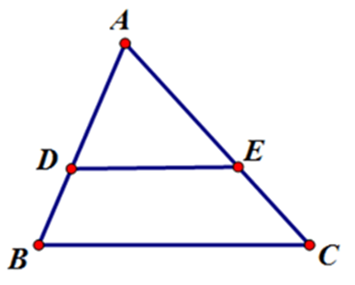 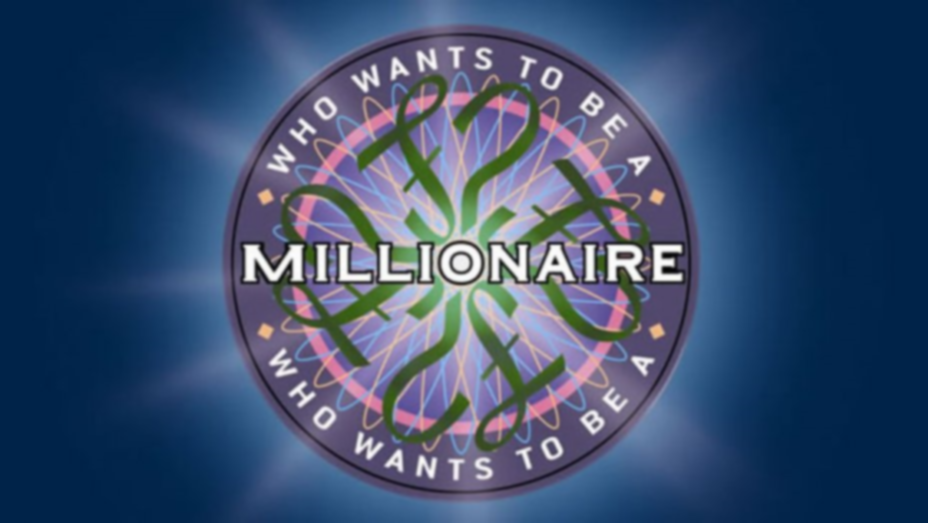 Bài tập 4.1 (SGK-tr80)
Tìm độ dài x, y trong Hình 4.9 (làm tròn kết quả đến chữ số thập phân thứ nhất).
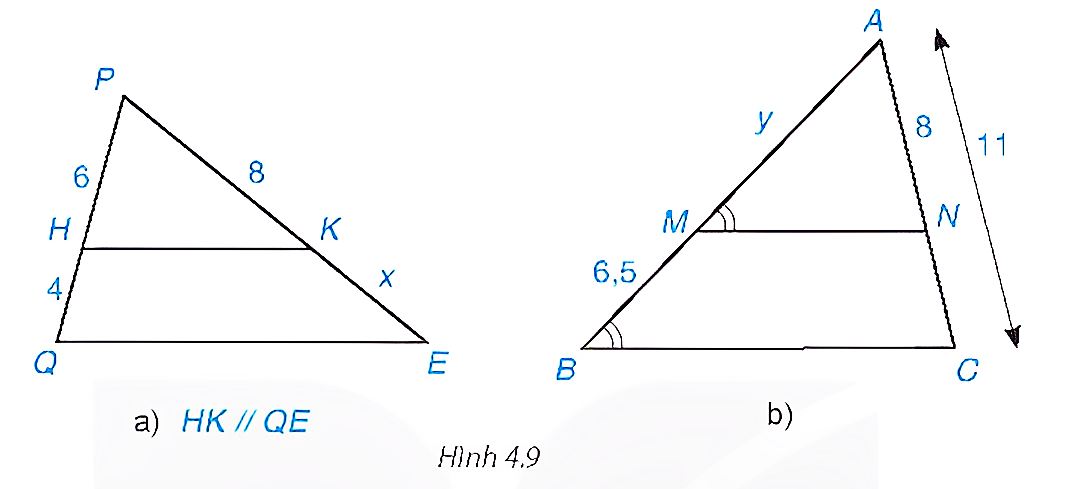 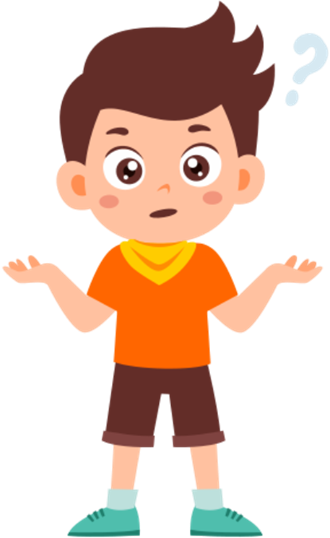 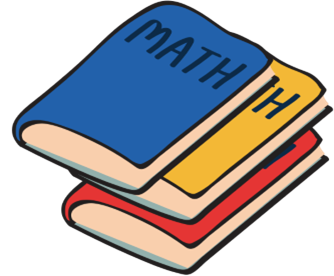 Giải
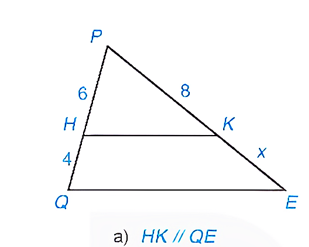 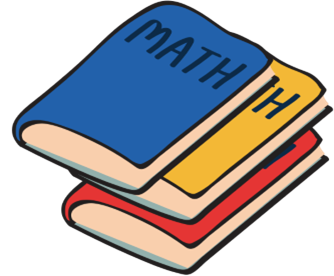 Giải
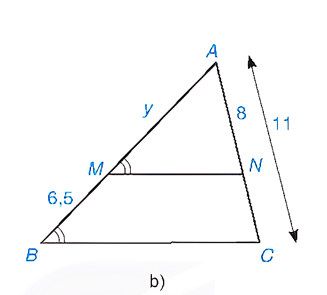 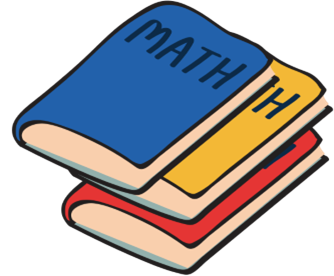 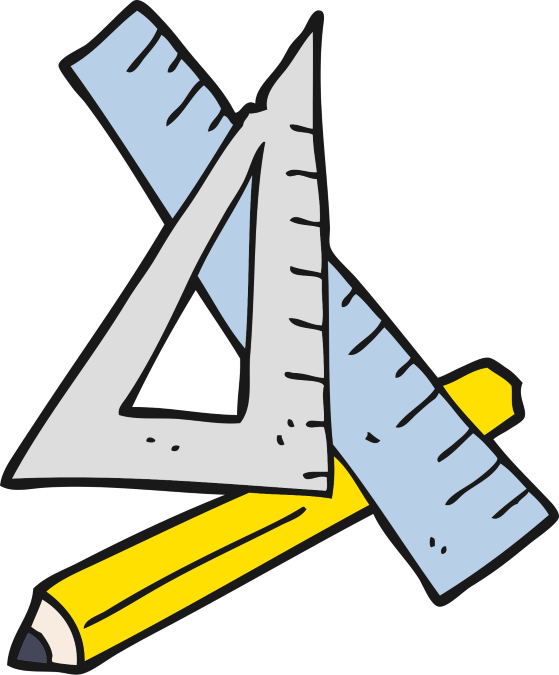 Bài tập 4.2 (SGK-tr80)
Tìm các cặp đường thẳng song song trong Hình 4.10 và giải thích tại sao chúng song song với nhau.
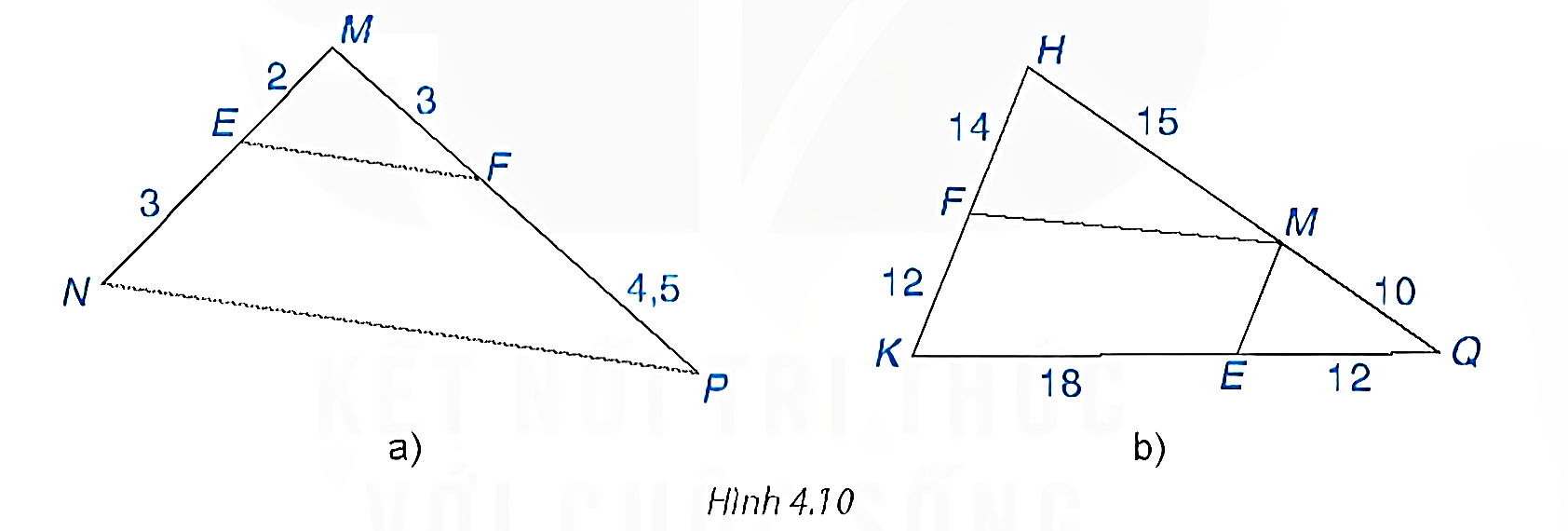 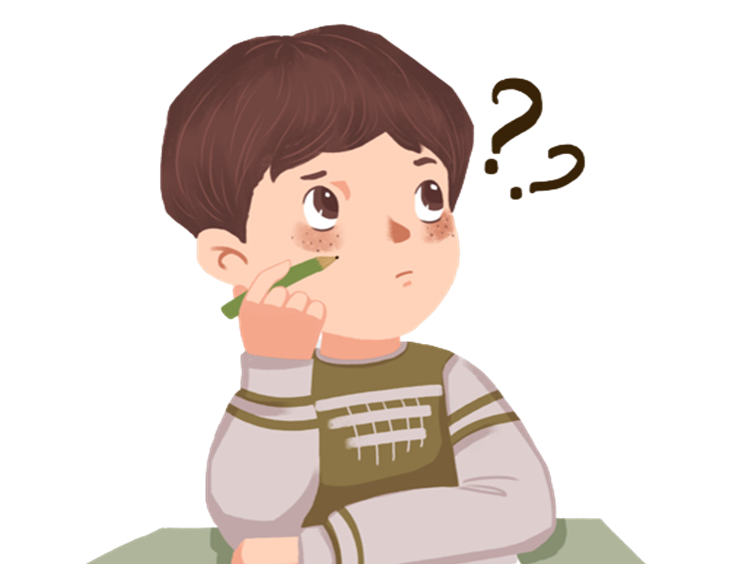 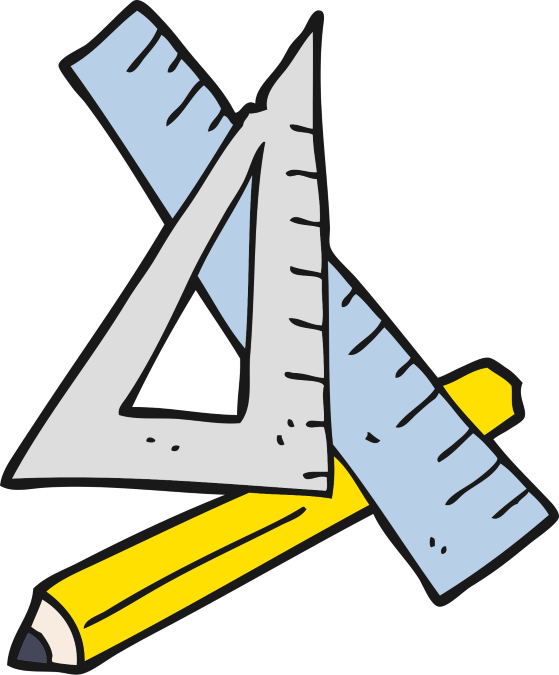 Giải
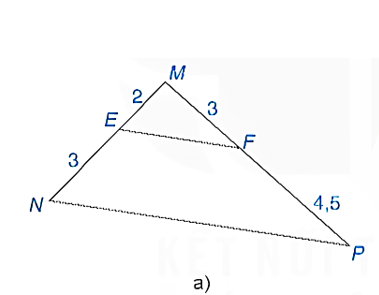 Giải
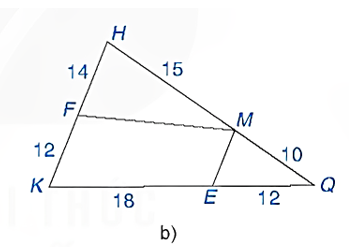 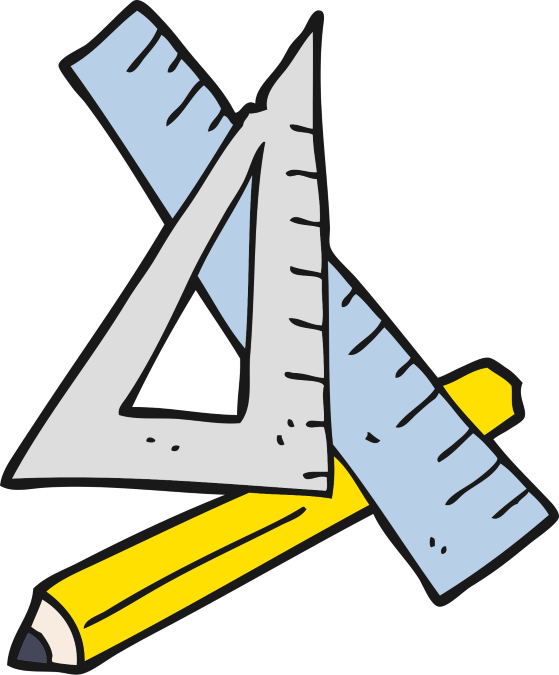 VẬN DỤNG
Bài tập 4.3 (SGK-tr80)
Cho ∆ABC, từ điểm D trên cạnh BC, kẻ đường thẳng song song với AB cắt AC tại F và kẻ đường thẳng song song với AC cắt AB tại E. Chứng minh rằng:
Giải
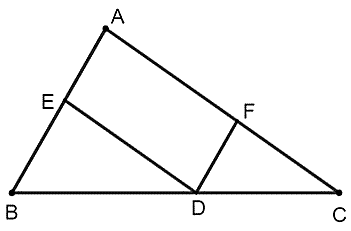 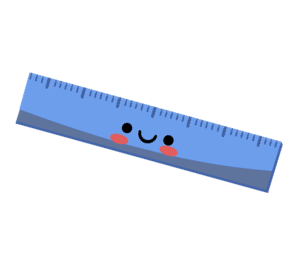 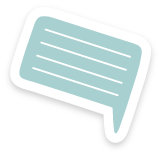 Bài tập 4.3 (SGK-tr80)
Cho ∆ABC, từ điểm D trên cạnh BC, kẻ đường thẳng song song với AB cắt AC tại F và kẻ đường thẳng song song với AC cắt AB tại E. Chứng minh rằng:
Giải
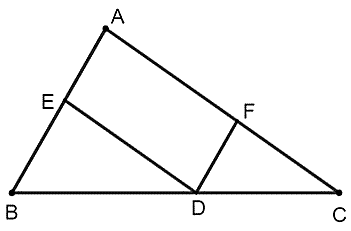 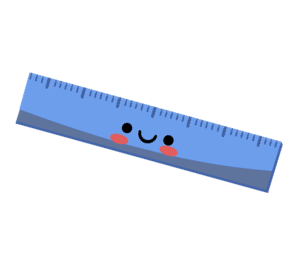 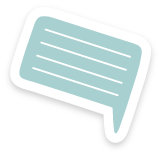 Bài tập 4.4 (SGK-tr80)
Giải
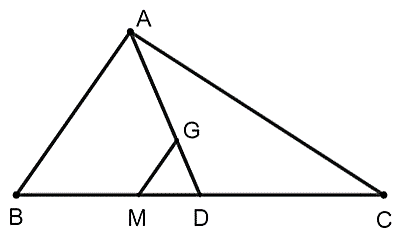 Bài tập 4.4 (SGK-tr80)
Giải
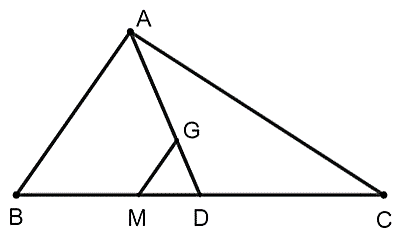 Bài tập 4.5 (SGK-tr80)
Để đo khoảng cách giữa hai vị trí B và E ở hai bên bờ sông, bác An chọn ba vị trí A, F, C cùng nằm ở một bên bờ sông sao cho ba điểm C, E, B thẳng hàng, ba điểm C, F, A thẳng hàng và AB // EF. Sau đó bác An đo được AF = 40 m, FC = 20 m,   EC = 30 m. Hỏi khoảng cách giữa hai vị trí B và E bằng bao nhiêu?
Giải:
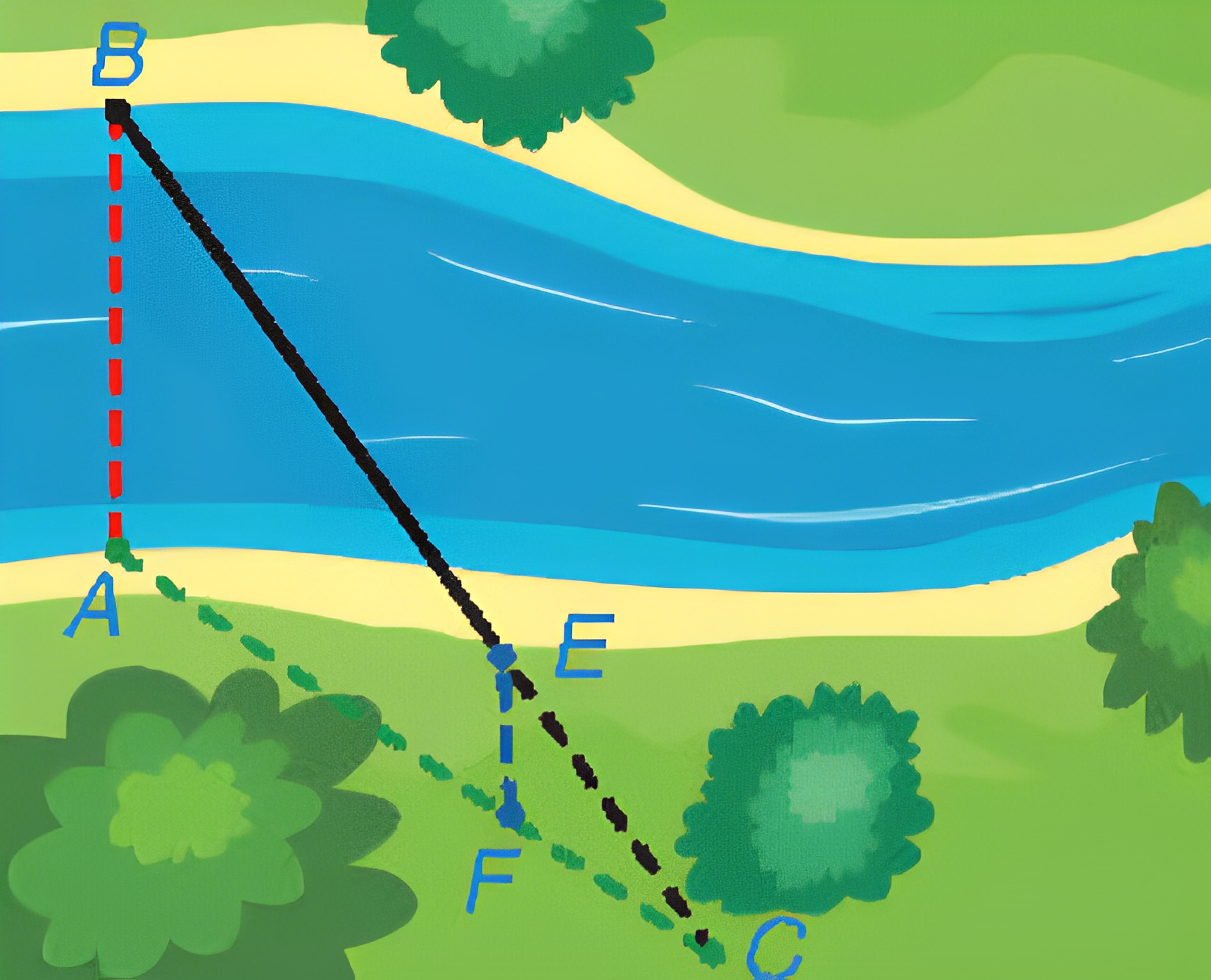 HƯỚNG DẪN VỀ NHÀ
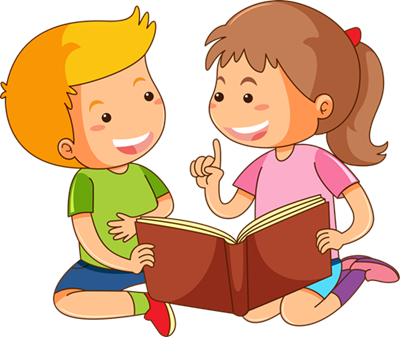 Chuẩn bị trước 
Bài 16. Đường trung bình của tam giác
Ghi nhớ 
kiến thức trong bài.
Hoàn thành các bài tập trong SBT.
CẢM ƠN CÁC EM 
ĐÃ THEO DÕI BÀI HỌC!
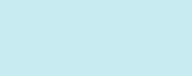